Lesson 13
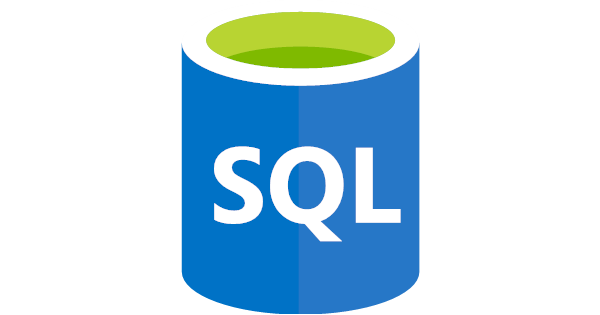 SQL SELECT
Trainer: Bach Ngoc Toan– TEDU
Website: http://tedu.com.vn
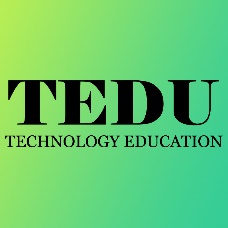 SQL SELECT
The most commonly used SQL command is SELECT statement. It is used to query the database and retrieve selected data that follow the conditions we want.
In simple words, we can say that the select statement used to query or retrieve data from a table in the datab
SELECT expressions  
FROM tables  
WHERE conditions;
Optional clauses in SELECT statement
There are some optional clauses in SELECT statement:
[WHERE Clause] : It specifies which rows to retrieve.
[GROUP BY Clause] : Groups rows that share a property so that the aggregate function can be applied to each group.
[HAVING Clause] : It selects among the groups defined by the GROUP BY clause.
[ORDER BY Clause] : It specifies an order in which to return the rows.